Curriculum and Instruction Council
January, 2012
Welcome and Introductions
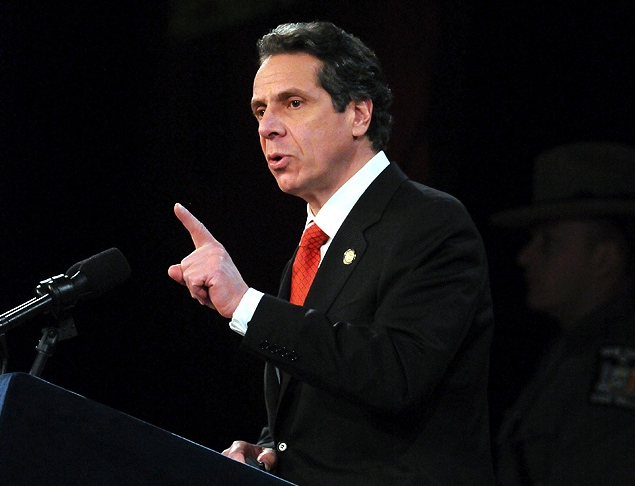 State Ed Update
Legislative Updates
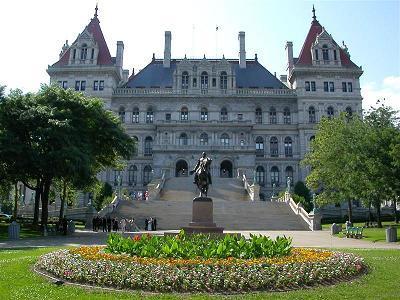 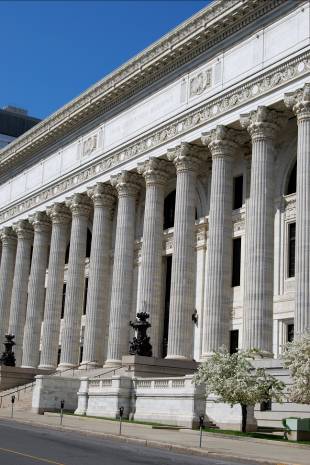 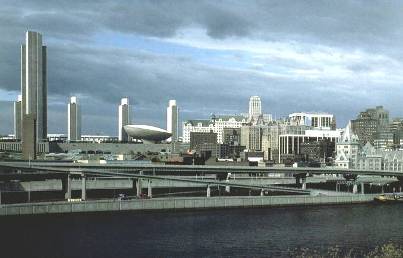 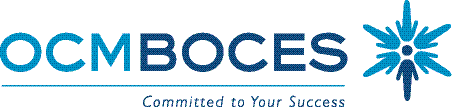 IT&D
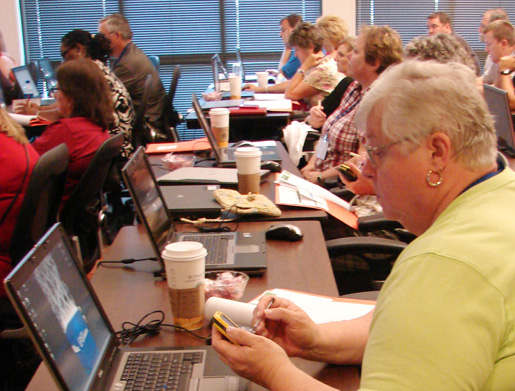 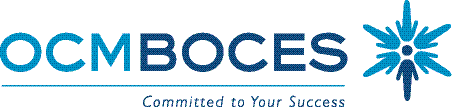 CI&A
Upcoming Sessions
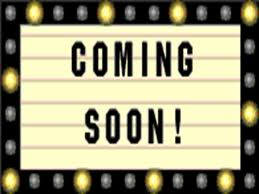 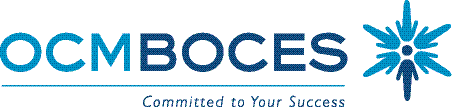 Checkpoint B
As of Jan 9 2012
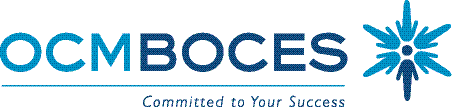 ELA Leadership
Similar to other networks
Initial meeting January 30th
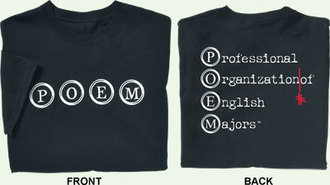 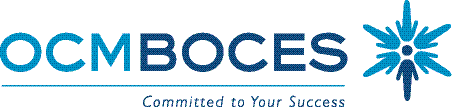 CNY ASCD
February 8th
3rd in this year’s RTTT theme
Focus: CCLS Literacy
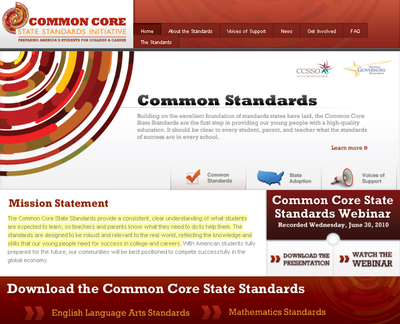 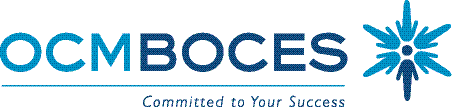 4th Grade NY SS
“Spotlight on NY” e-book collection
Interest
$$$???
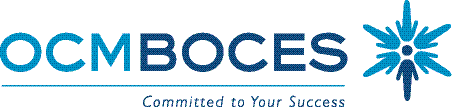 Special Ed
Task Force membership
Any one else?
February 14th?
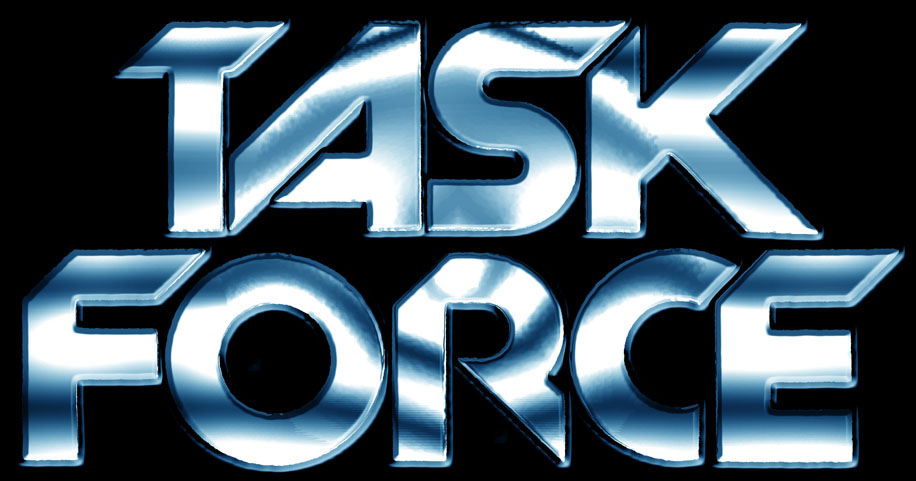 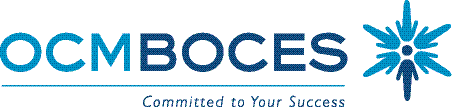 RTTT Road Map
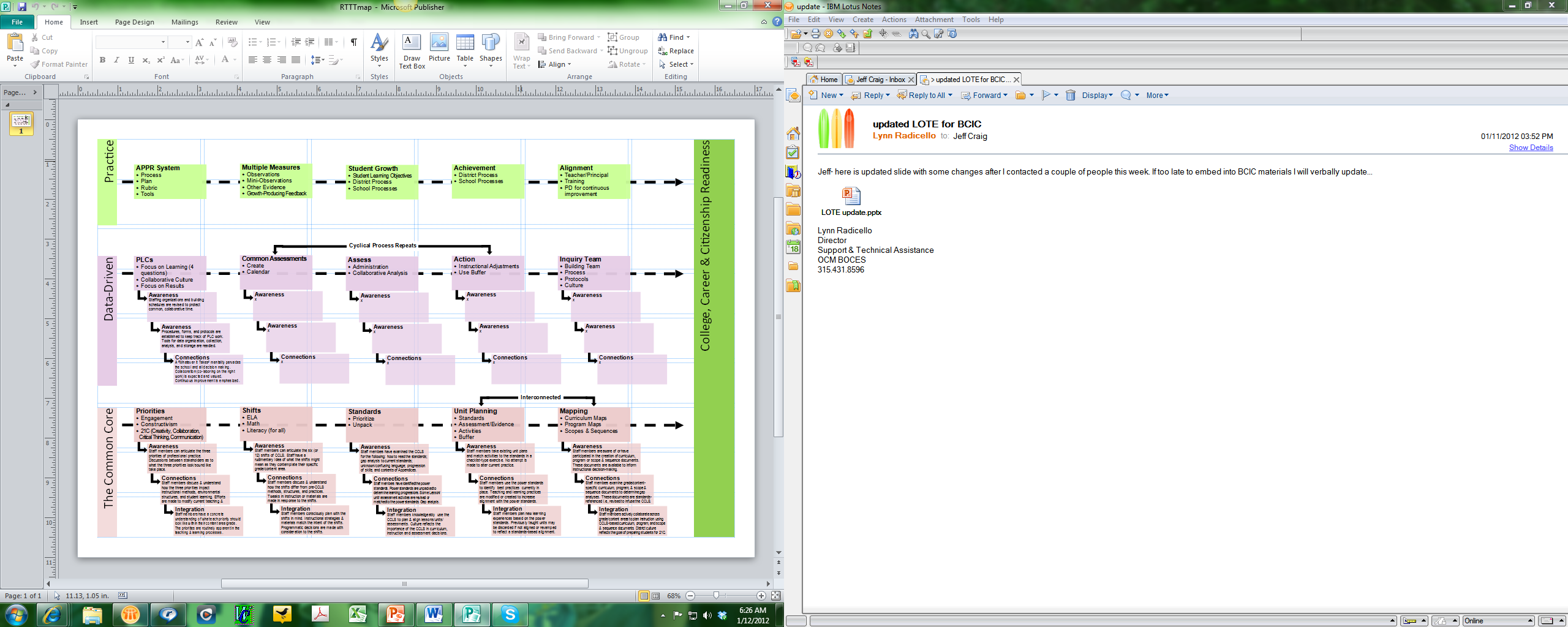 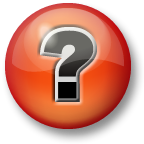 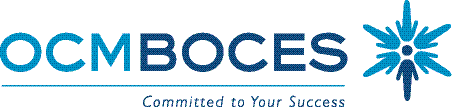 State
Determines SLO process
Identifies required elements
Requires use of State test
Provides training to NTs prior to 2012-13.
Provides guidance, webinars & videos
District
District goals & priorities
Match requirements to teachers
Define processes for before & after
Identify expectations
School
LE & teacher collaborate
LE approval
Ensure security
LE monitor and evaluation
Teacher
Works with colleagues & LE
SLOs
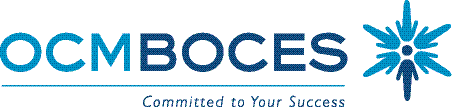 SLOs
Resources being collected at the State 20% page in APPR microsite
Collecting/archiving examples
SLO-G and SLO-SA
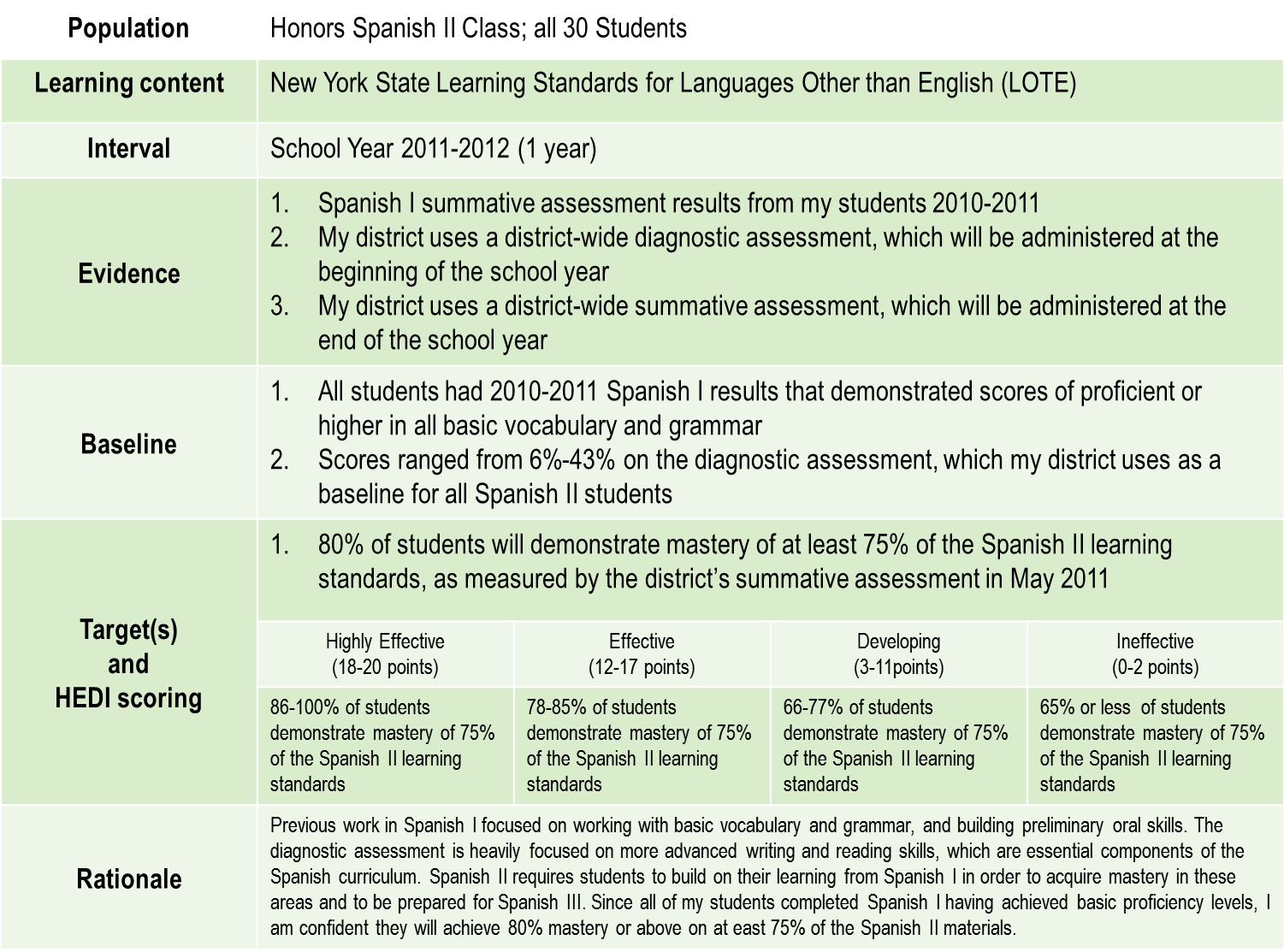 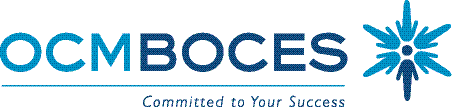 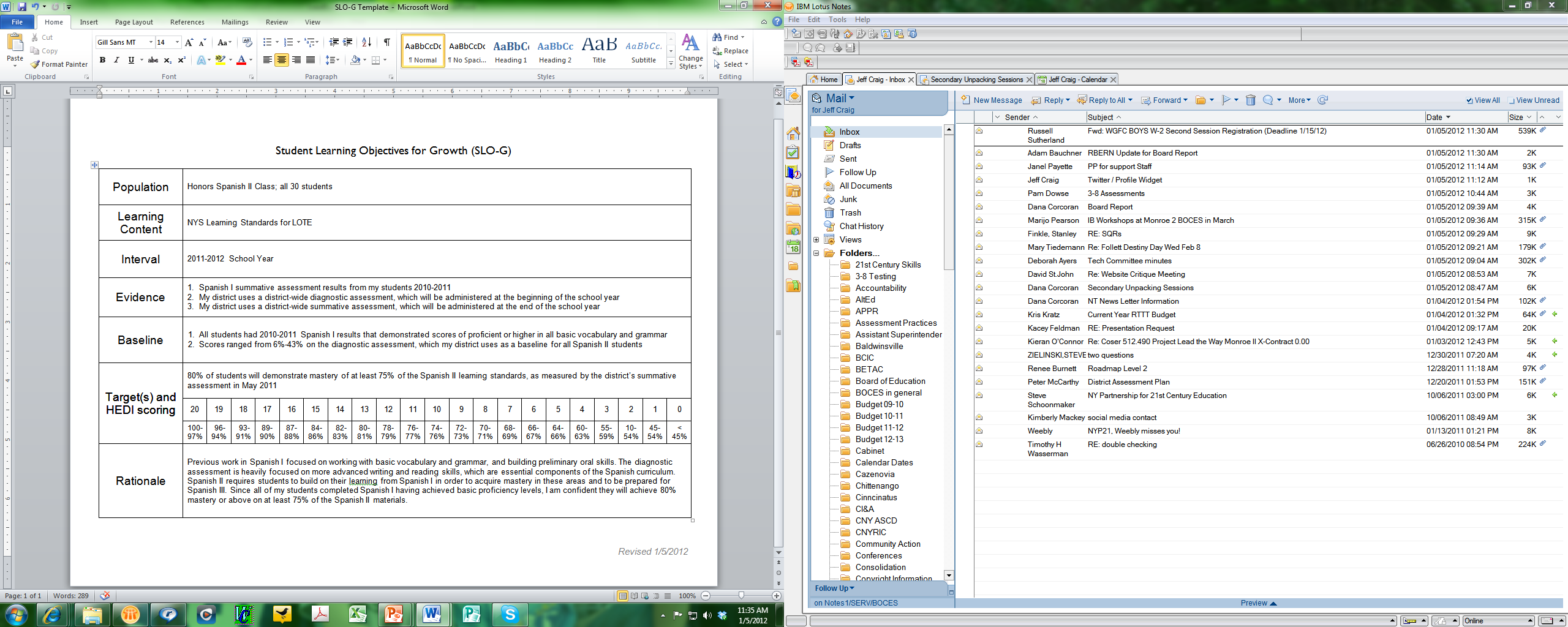 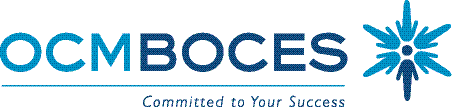 SLOs
“Have a go”
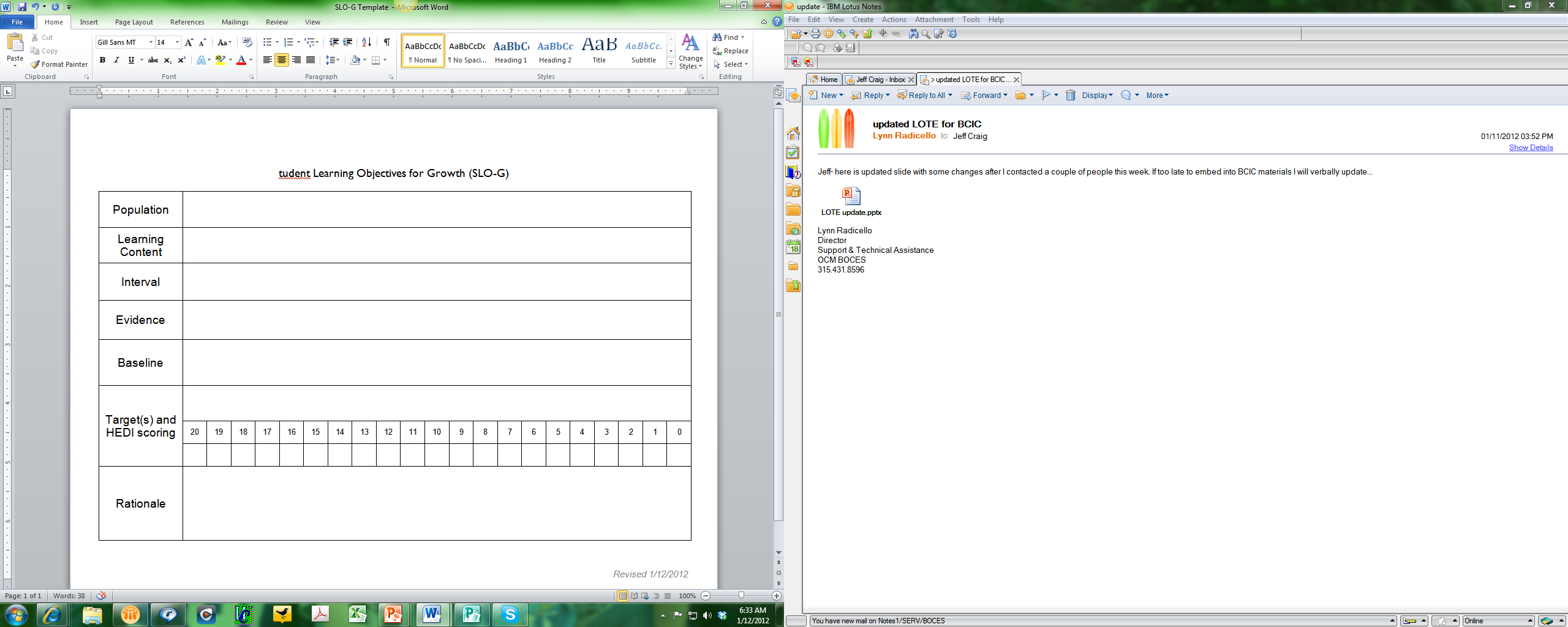 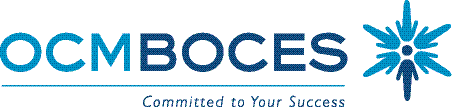 Regional Scoring
Hub meetings
What questions are popping up?
Next steps?
Curriculum and Instruction Council
Next Meeting: February 9, 2012
RTTT Road Map &Progress Assessment